サッカーボール
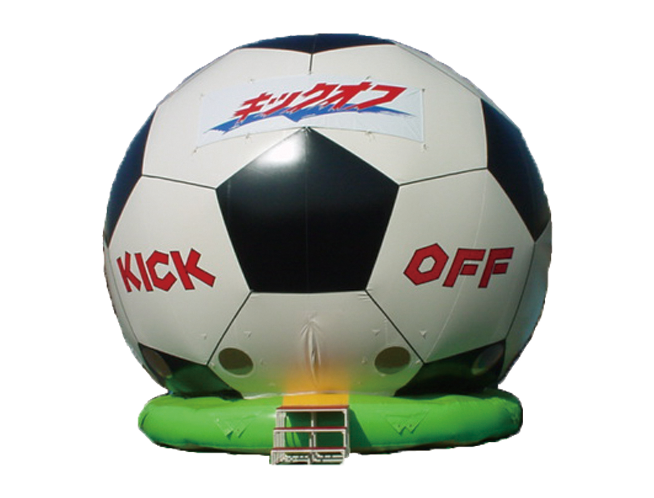 大きいサッカーボールのふわふわです！
中で遊ぶのはもちろん、大きいサッカーボールはアイキャッチとしても最高！
スポーツイベントだけでなく、ファミリーイベントにも人気です。

サイズ：W7.0×D7.0×H6.6ｍ
電源：100V15A×2回路
送風機：400ｗ×1台　800W×1台
対応人員：10名
運営要員：2名